We Need to Wake Up 
to the 
Wonder of God’s Word
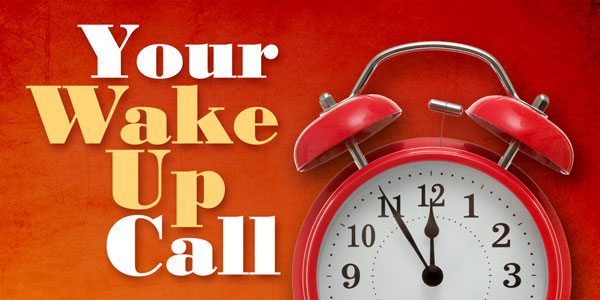 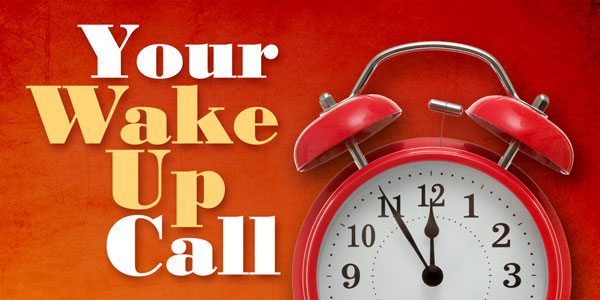 2 Timothy 3:16
All Scripture is God breathed and is useful for teaching, rebuking, correcting and training in righteousness, so that the man of God may be thoroughly equipped for every good work.
Four things God would want us to see today:

1.  We see one of the  Purposes of Scripture.
“We must allow the Word of God to confront us, to disturb our security, to undermine our complacency and to overthrow our patterns of thought and behavior.”
-John R. W. Scott
2.  We see the Total Sufficiency of Scripture.
2 Timothy 3:15
and how from infancy you have known the holy Scriptures, which are able to make you wise for salvation through faith in Christ Jesus.
2.  We see the Total Sufficiency of Scripture.
Hebrews 12:28-29
Therefore, since we are receiving a kingdom that cannot be shaken, let us be thankful, and so worship God acceptably with reverence and awe, for our “God is a consuming fire.”
3.  We see the High Value of Scripture.
4.  We see our Right Response to Scripture.
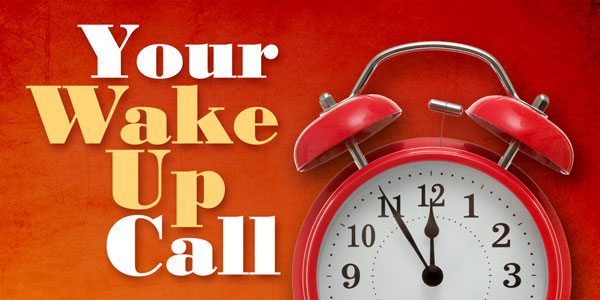